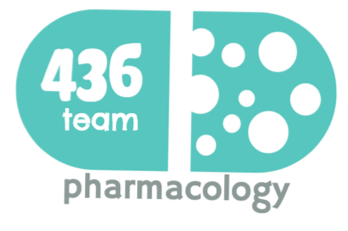 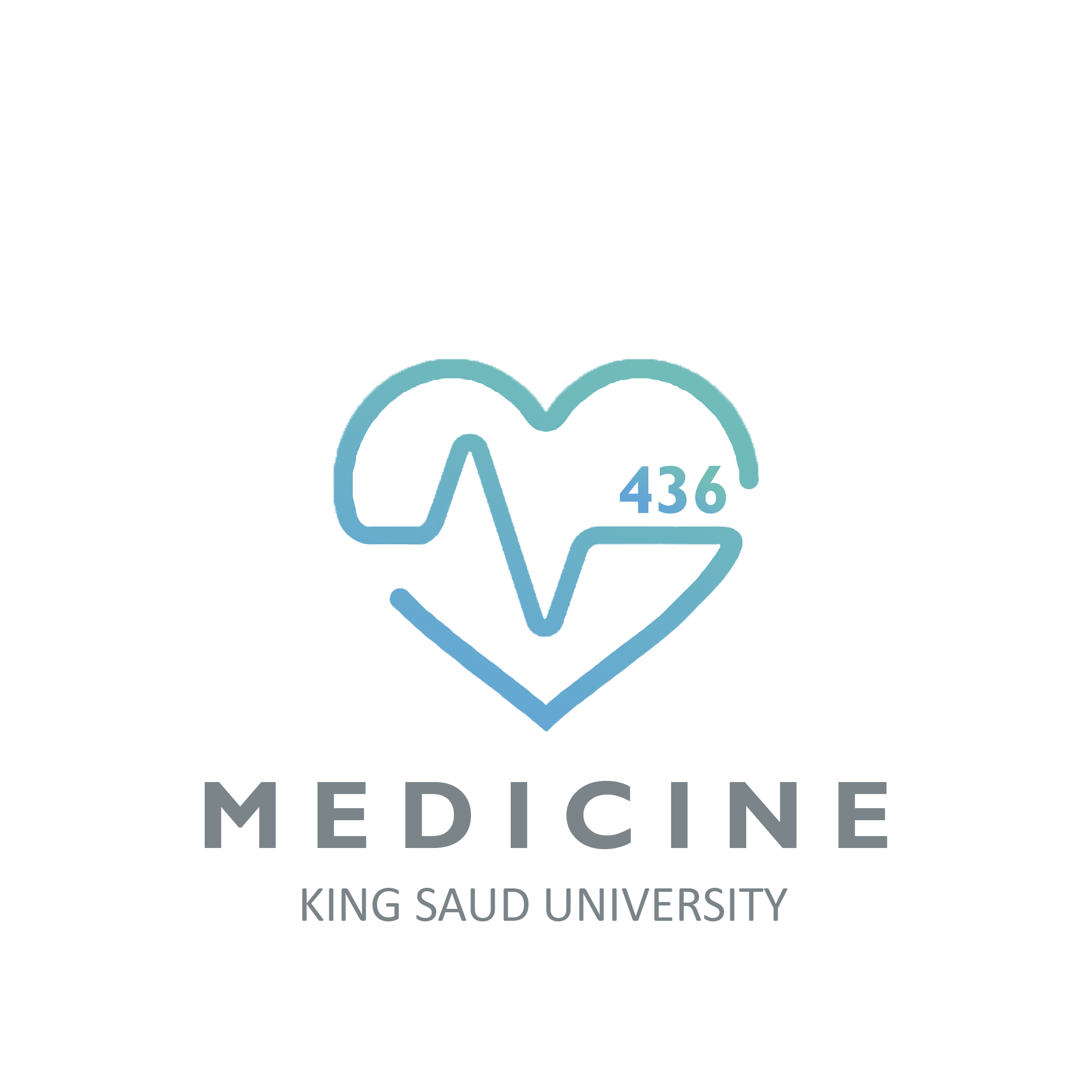 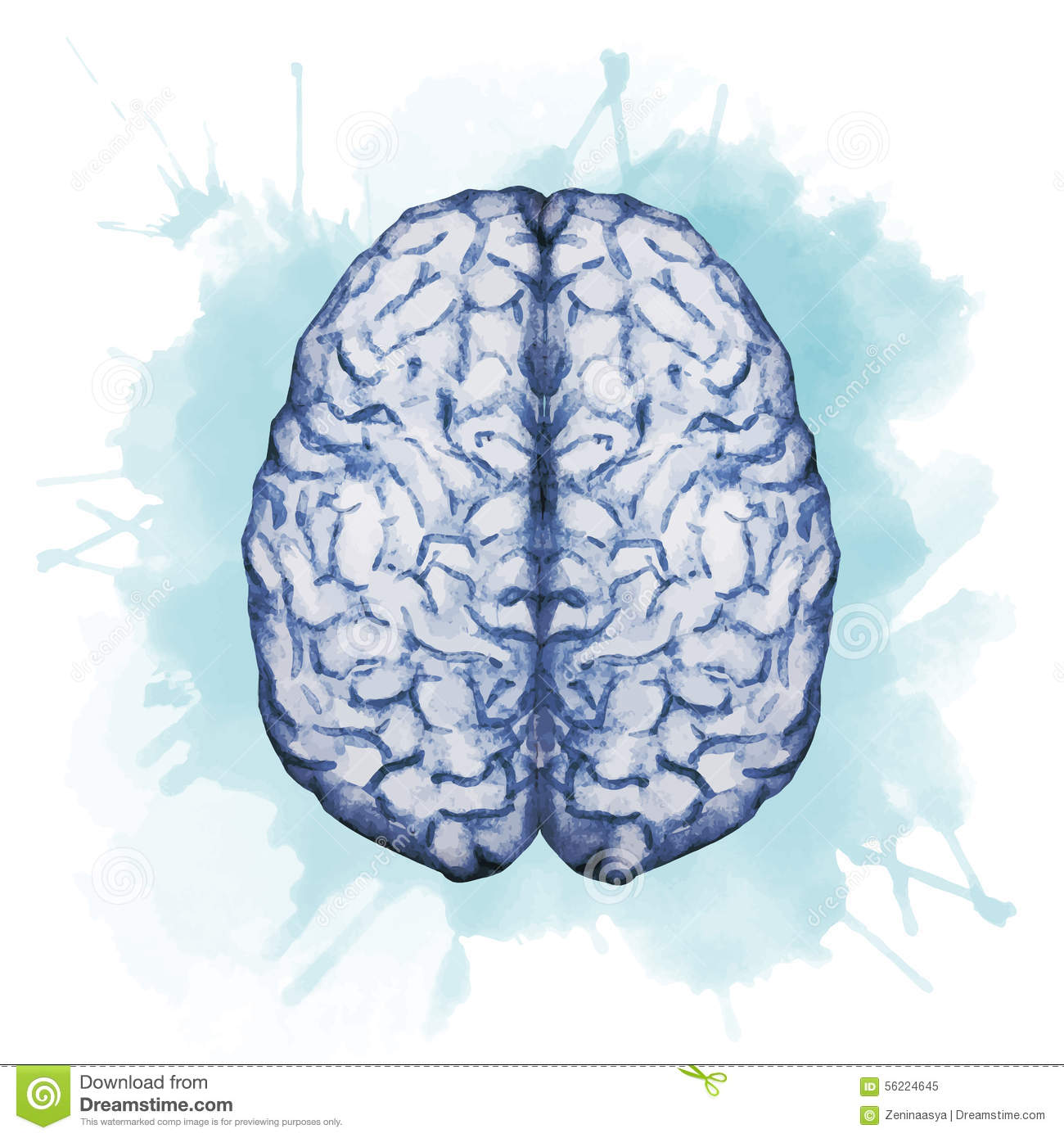 Drugs Used In Meningitis
Objectives:
Describe briefly common types of meningitis.
 List the name of antibiotics used for treatment of meningitis
 Describe the principles of treatment.
 Describe the mechanism of action & adverse effects of the individual drugs.
color index:
extra information and further explanation  
important 
doctors notes 
Drugs names 
Mnemonics
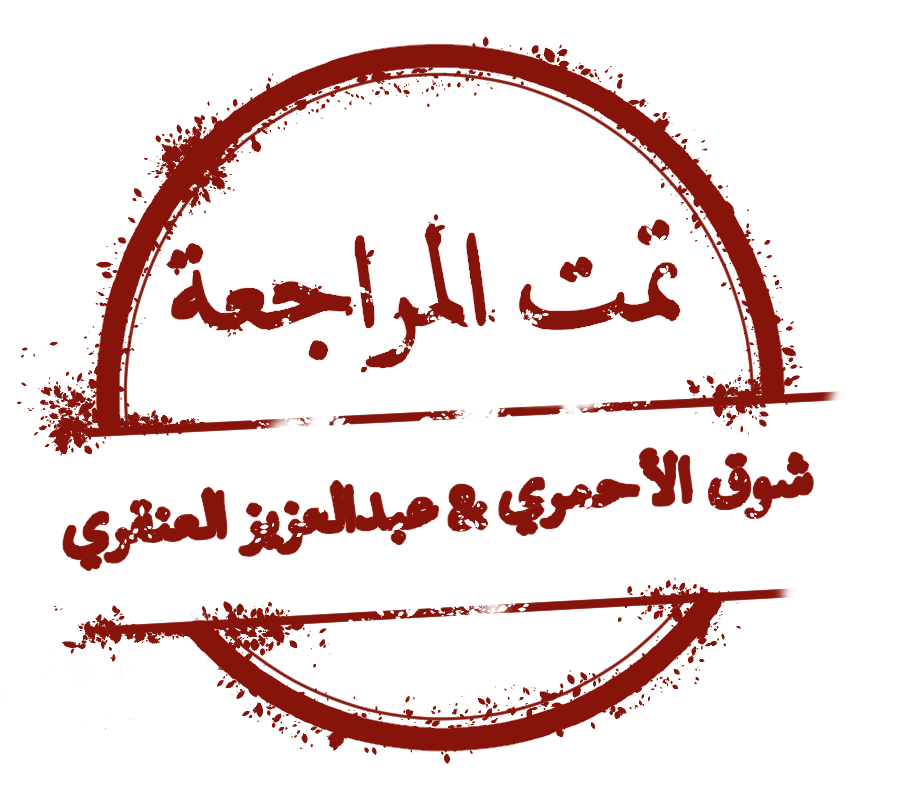 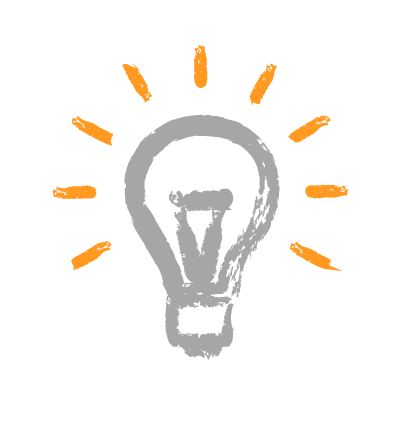 Check out the mnemonics file :
https://docs.google.com/presentation/d/1Z0Vf9oEOJSXo4JIA0mTCk5jB-OU9LP5TFCwz8iBgNac/edit?usp=sharing
Kindly check the editing file before studying this document
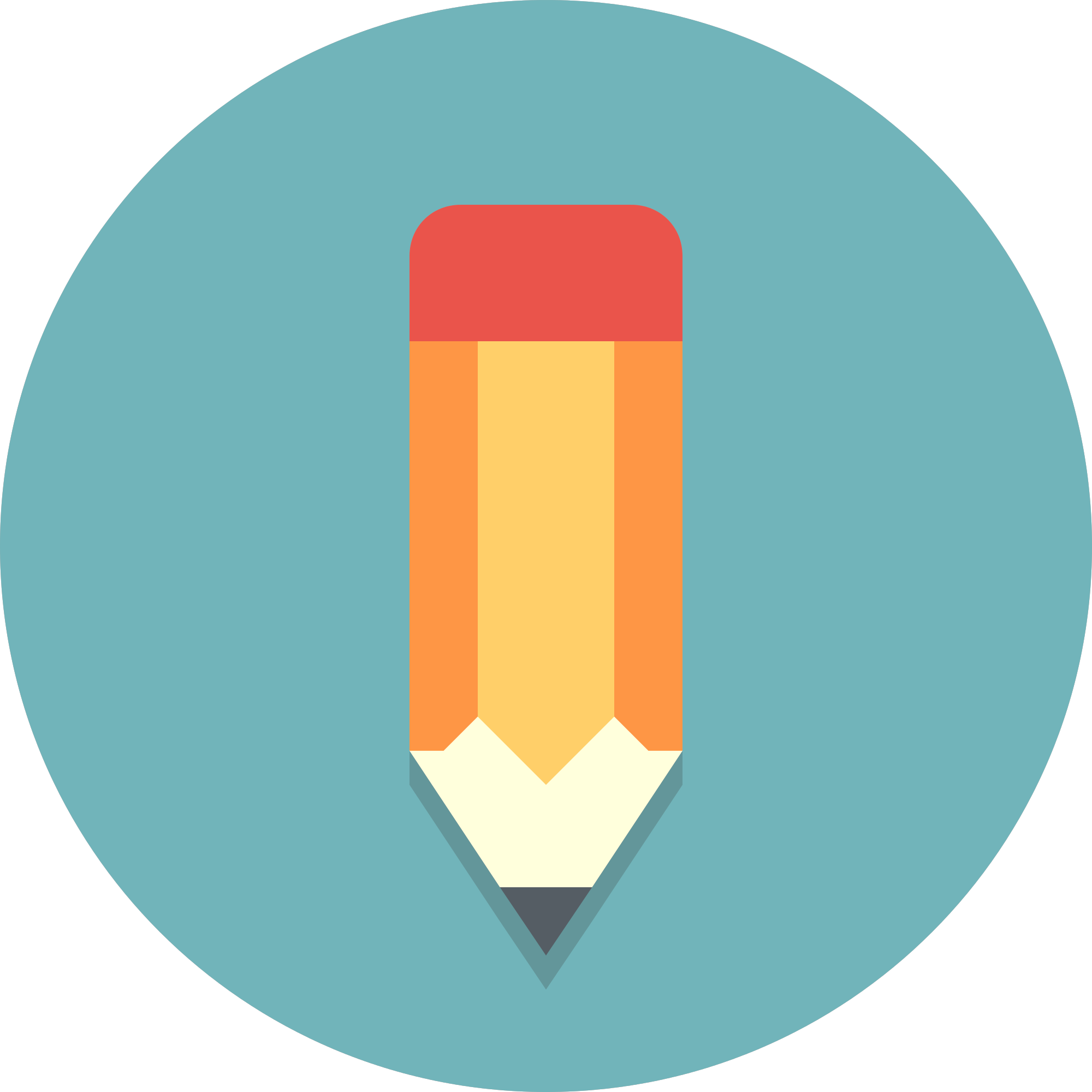 https://docs.google.com/presentation/d/1_-g1vol4eBWPet5xVCkuTGFvvnhFF3PJmU0tWtEEw_o/edit?usp=sharing
Introduction
Is a serious, life threatening disease. Without treatment, bacterial meningitis can cause serious consequences
Cognitive deficits.
Deafness. (loss of hearing)
Hydrocephalus.
paralysis.
stroke, seizures, sepsis, and even death.
Neisseria meningitidis. (gram -ve)
Streptococcus pneumoniae. Most common cause (gram +ve)
Haemophilus influenzae. (gram -ve) ,Vaccine is available.
Pseudomonas aeruginosa→(gram -ve),(very resistant organism)
Staphylococcus aureus. (Gram +ve)
Listeria Monocytogenes.
Mycobacterium tuberculosis→
          (tuberculous meningitis).
Sensitivity to bright light (photophobia) it is an alarm to meningitis
Confusion.
a rash of purple discoloration.
High fever.
Severe headache.
Stiff neck.
These 3 are meningitis triad
Vomiting.
Nausea.
Seizure 
Irritability
Because meningitis can be deadly we start empiric therapy (Treatment without exact diagnosis) Immediately. antibiotics are given to a person before the specific microorganism causing an infection is known. Empiric therapy may be changed after the culture sensitivity reports are available. Antibiotic selected must reach the meninges in a adequate quantities.
Antibiotics for treatment of Bacterial Meningitis
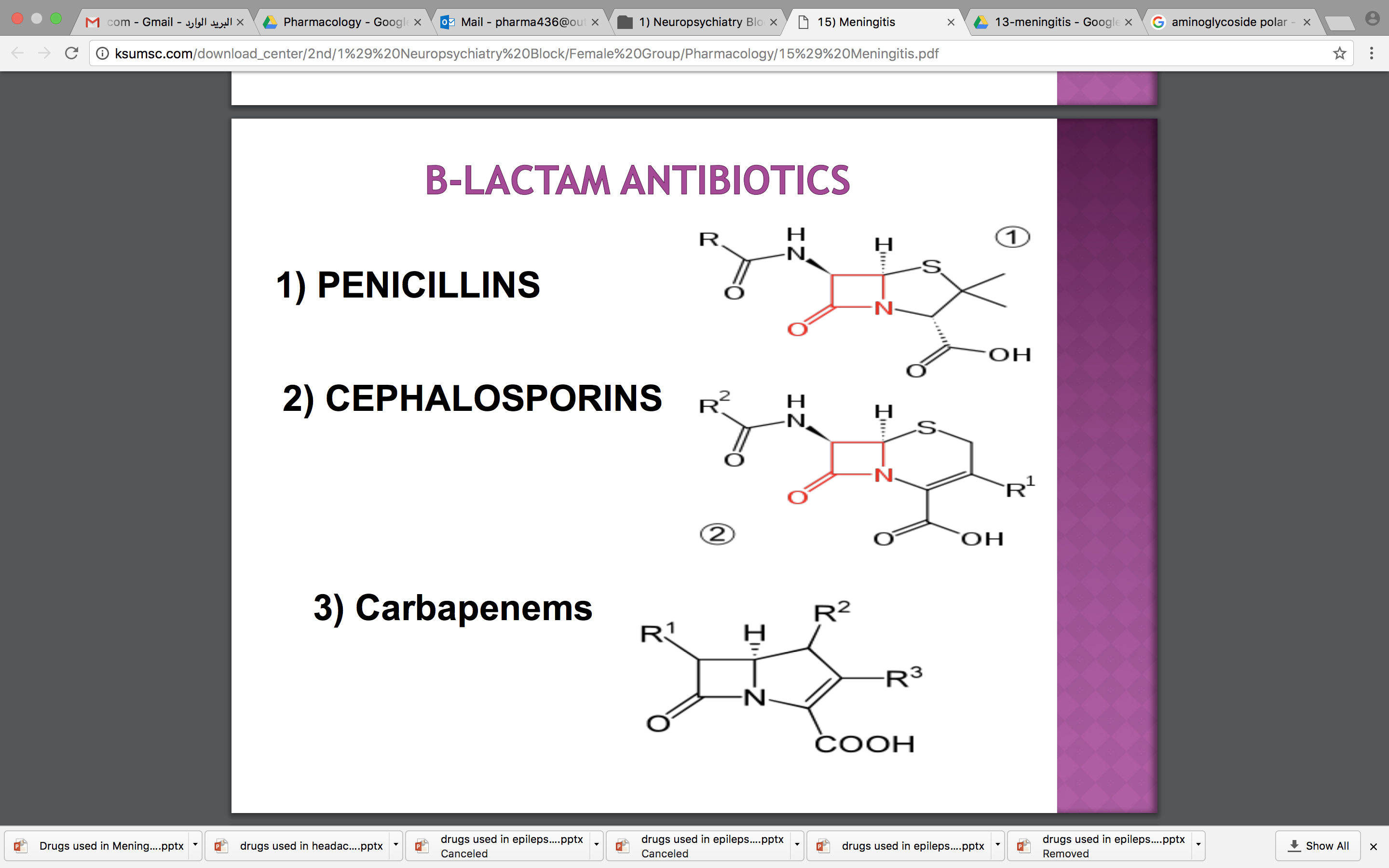 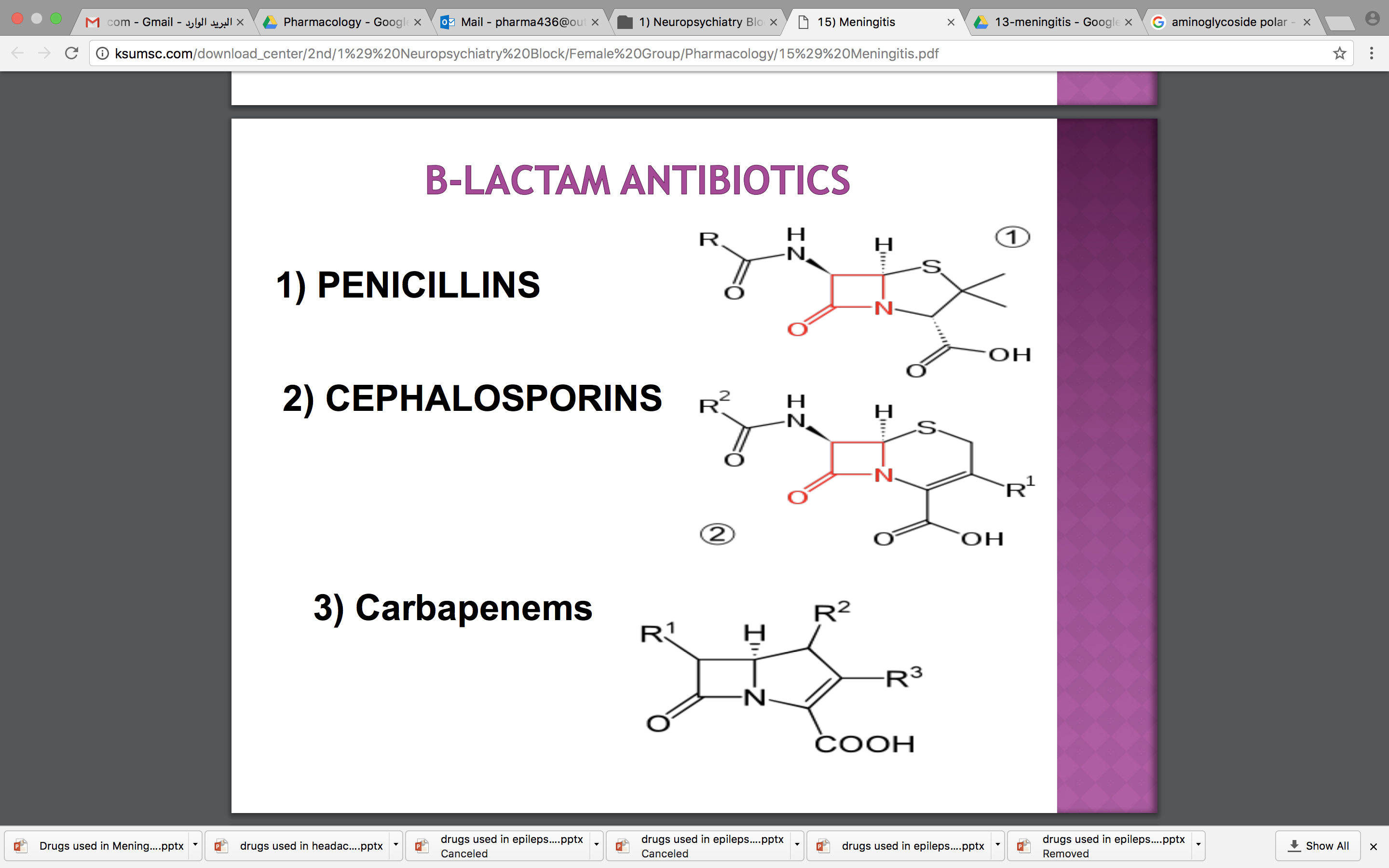 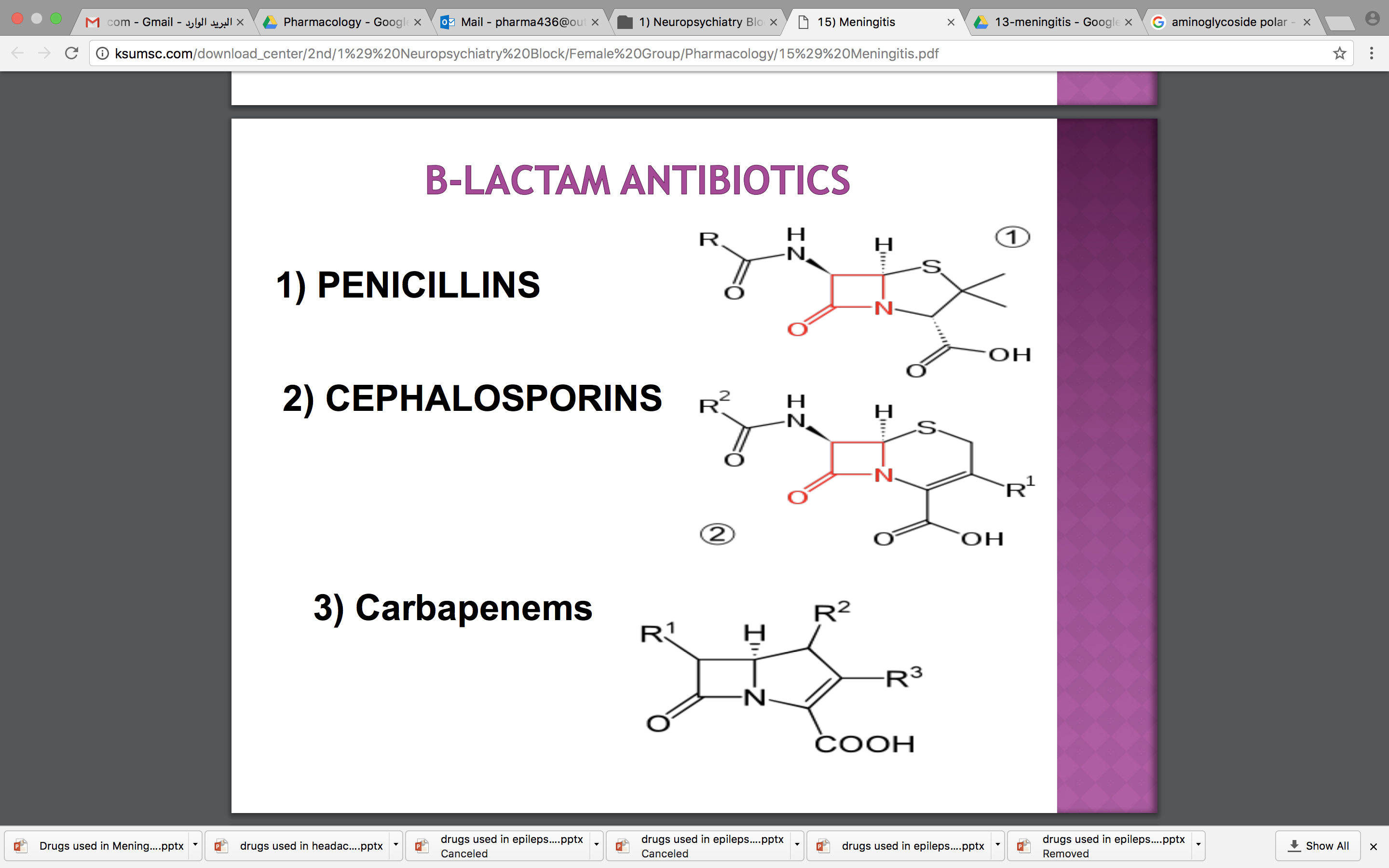 As you see here, that all β-lactam antibiotics share the β-lactam ring, but they differ by the compounds bound to it. 
Note the site where the Lactamase enzyme acting on. It called (beta-Lactam)ase, because it acts on beta-lactam ring and destruct it. β-lactamase production is the most common mechanism by which the resistance to penicillin developed. →That’s why it is better to combine β- lactamase inhibitors with penincillins (e.g. Amoxicillin + Clavulanic acid) - The penicillins are susceptible to bacterial metabolism and inactivation by amidases and lactamases at the points shown in the figure.
Note the beta-lactam chemical structure of Carpenems, there is stereochemical configuration in the lactam ring that imparts resistance to most common β lactamases.
How does the resistance developed with the penicillins & other beta-lactam antibiotic? Resistance to penicillins and other β-lactams is due to one of four general mechanisms:
 (1) inactivation of antibiotic by β-lactamase 
(2) modification of target PBPs (structure in the cytoplasmic mem of the bacteria) 
(3) impaired penetration of drug to target PBPs, 
(4) efflux. Beta-lactamase production is the most common mechanism of resistance
Penicillins
Remember: all antibiotics affects the protein synthesis are considered as bacteriostatic EXCEPT aminoglycosides are bactericidal.
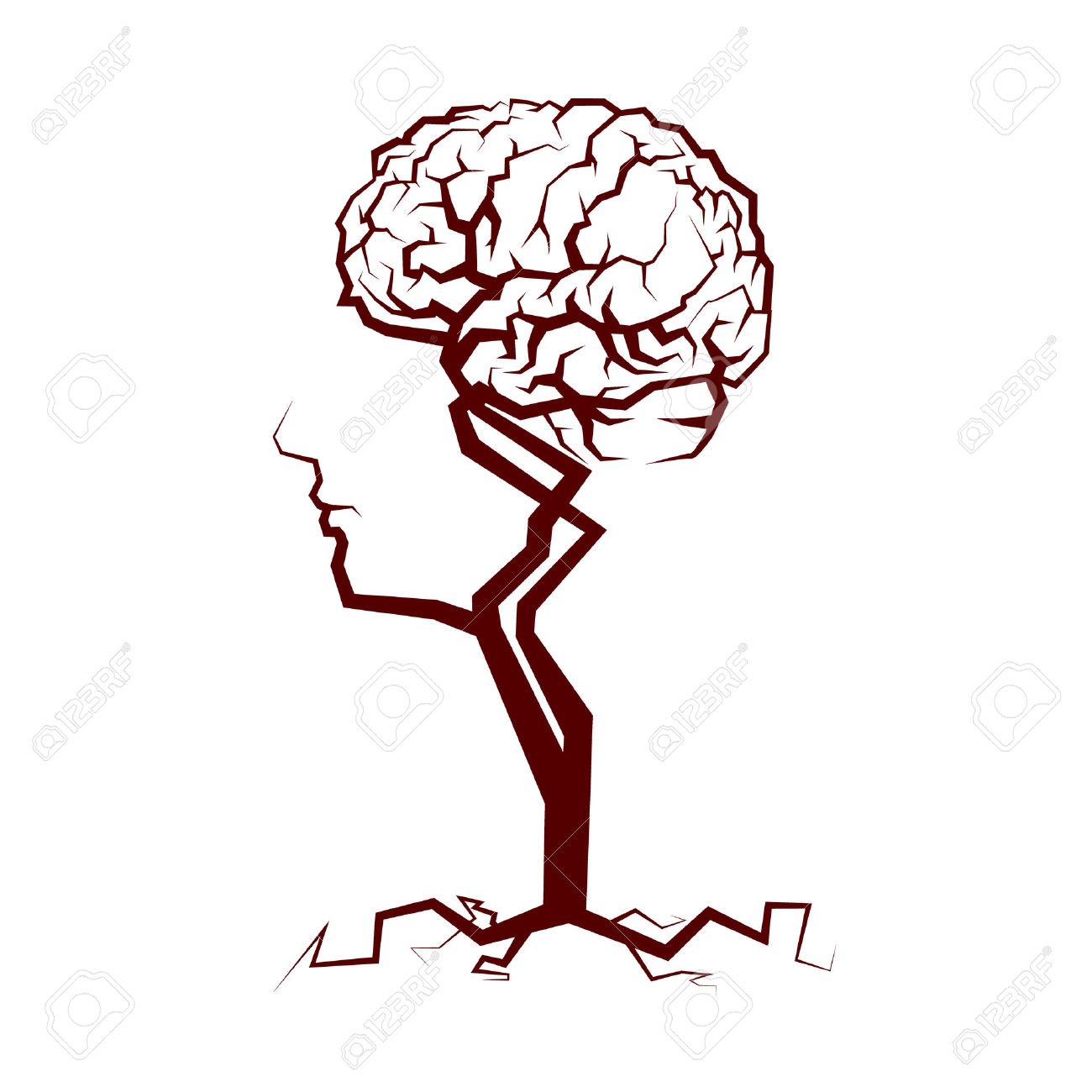 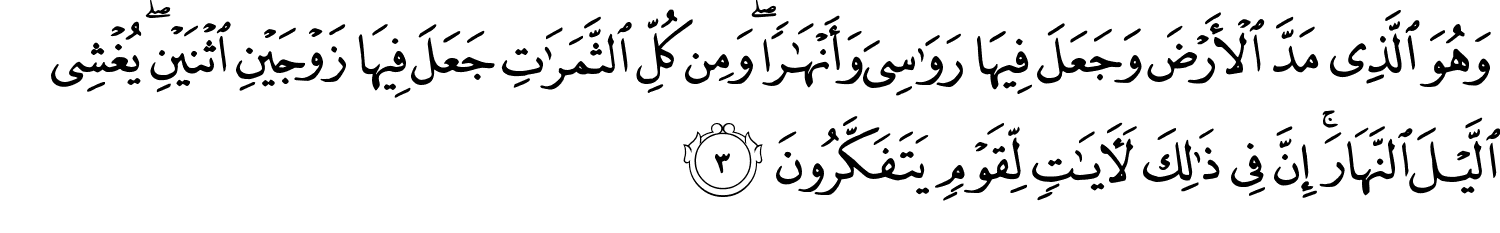 قادة فريق علم الأدوية :
لين  التميمي             &     عبدالرحمن ذكري
الشكر موصول لأعضاء الفريق المتميزين :
مؤيد اليوسف
فارس النفيسة
عبدالكريم العتيبي
مؤيد احمد
سعد القحطاني
روان سعد القحطاني
References :
1- 436 doctors slides 
2-435 team work
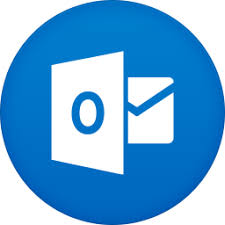 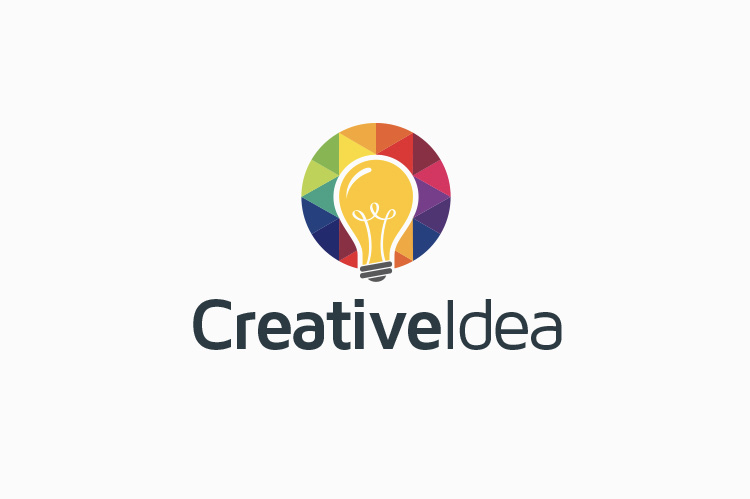 pharma436@outlook.com
Your feedback:
https://docs.google.com/forms/d/1sxDqHtpP3bUaOhQmYw96IE7mX-DlrklT5dlZUA2teSI/edit
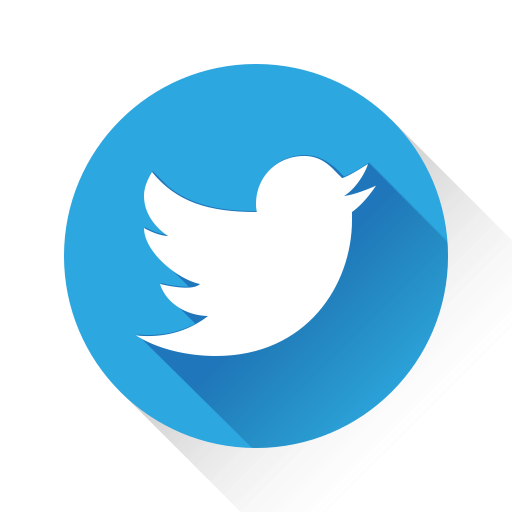 @pharma436